Using Apps During APE Direct Services
Heather Katz
Ipad technology can help students with disabilities who have trouble with expressive language, social cues, sensory information, and verbal interaction (Roth, 2013).
When searching for apps to use in physical education, you can find useful programs in the App Store by searching for the following:
-Sign Language	-Emotional Development
-Communication	-Language Development
-Seeing and Hearing	-Literacy and Learning
-Diagnostics & Reference	-Organization
-Life Skills
(Roth, 2013)
Adapt with Apps
Ipads can also provide the following uses in direct service:
	-Video Playback of Skills
	-Warm up and Cool Down Activities
	-Note Taking
	-Music
Direct Service Uses
Super Stretch
-Provides an interactive stretching experience for the student. The student can choose from a series of characters. Each character has a story that goes along with it, and a demonstration of a stretch by a child.
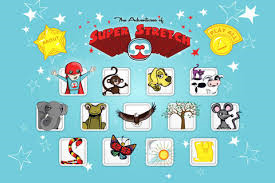 My Apps
7-Minute Workout
-Provides a structured workout with visuals that can be easily adapted for student needs. Allows the student pick music that has been downloaded to the Ipad to work out to.
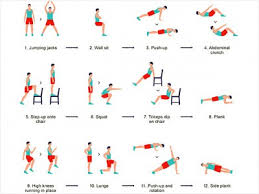 My Apps
How To Use Apps For Social Media Communication
Brittany Spann
Defining Social Media…
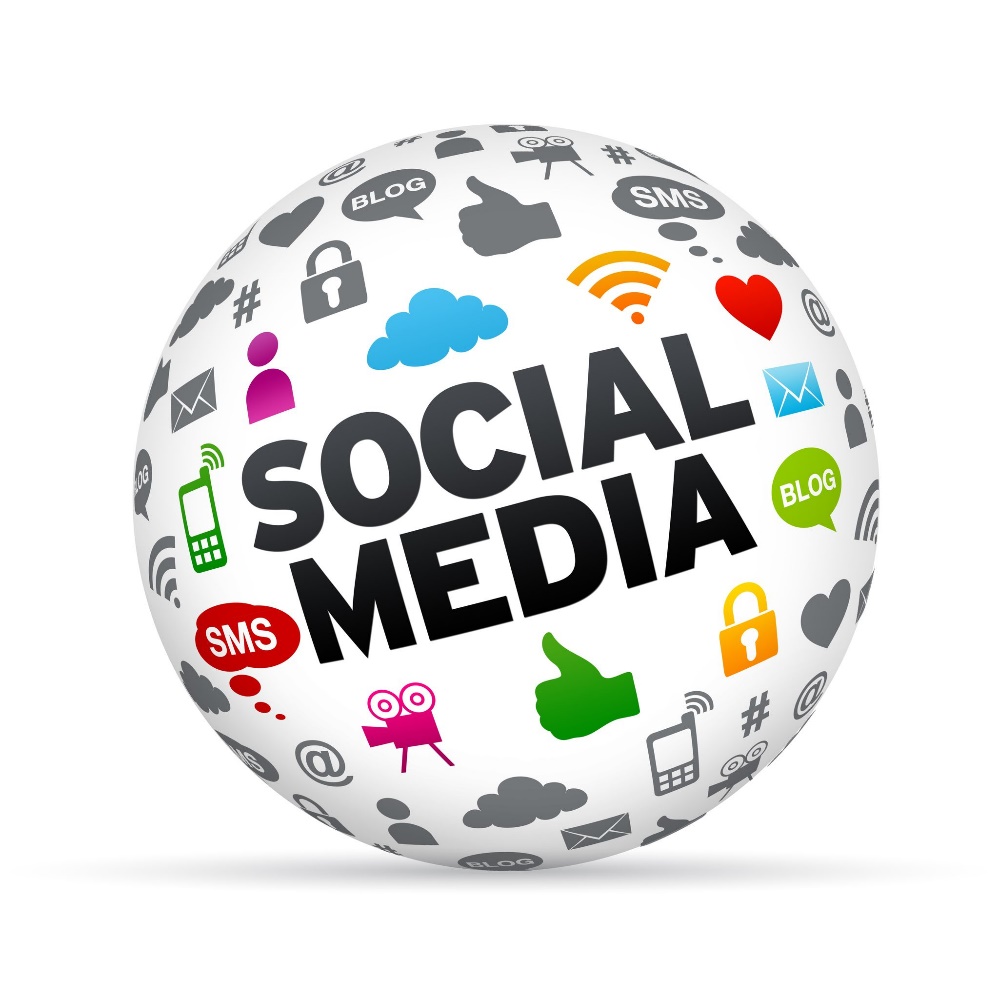 Social media or social networking sites are "web-based services that allow individuals to… 

construct a public or semi-public profile within a bounded system, 

(2) articulate a list of other users with whom they share a connection, and 

(3) view and traverse their list of connections and those made by others within the system" (Boyd & Ellison, 2007, 211). 

Social media allows individuals to connect with others publicly or privately on any topic of interest
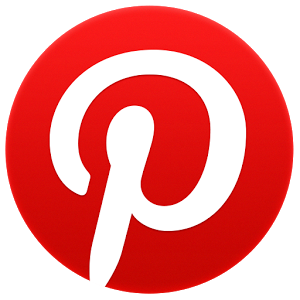 Pinterest, a pin board style social photo sharing website. 
On Pinterest you’re able to share strategies and activities to use with/for your students.
 Also include APE tips, techniques, equipment, modifications, books, and so much more!
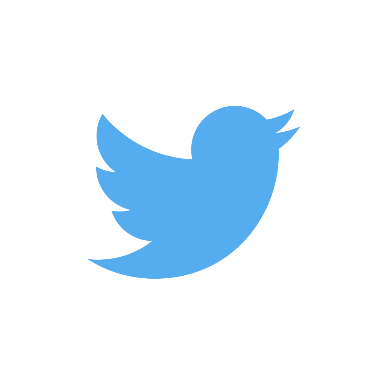 Twitter accounts share hints, tips, videos, and ideas on APE
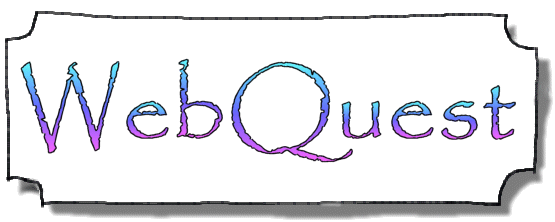 Webquest, to post notes requiring students to complete a series of task using the internet.
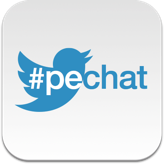 There’s a blog site called #PECHAT. 
This site provides readers with summaries of the chat, main ideas and opportunities to elaborate on chats dealing with APE or any general physical education class.
Apps That Are Used…
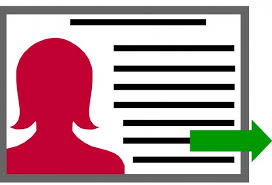 Teacher profiles, to upload videos of skills being performed and require that students view them and practice as a part of an assessment.
Teachers may post information about a specific sport or activity.
Teachers are able to inform parents/guardians/staff about sign up sheets.
Apps For Communicating…
Social media makes teachers more accessible, and also allows them to connect more easily with alumni and parents.
Using APPS for assessments/data collection
Brooke Mize
Literature Review
Availability of applications that can be used on demand from nearly any location makes APPS a 21st-century approach to health and physical activity
As the use of mobile technology in the classroom increases, teachers become more confident
Once the applications are known well, time saver for data collection
All assessments can be saved on the IPAD, making them easily transportable
Assessment Tools & Data Collection
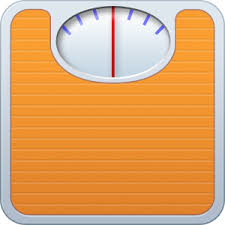 Lose it: allows individuals to track the number of calories			consumed, share results with friends, plan meals, etc. 
		
				Mapmyrun: incorporate the app into the fitness unit during 			which students alternate working out in the weight room 			and jogging in neighborhoods surrounding the school. 

					EyeXam: tests for acuity, color perception, 					astigmatism, and eye dominance; includes tips for 				vision maintenance
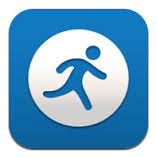 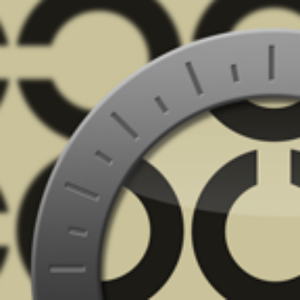 Assessment Tools
“notes” app on their IPADS


					Convert to PDFs is helpful to have all						 assessments handy when in need

						Teachers can create content access post					-session data and obtain daily activity						 reports. 

I use notepad for data collection while working with my students.
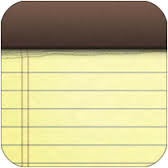 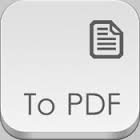 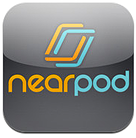 Data Collection
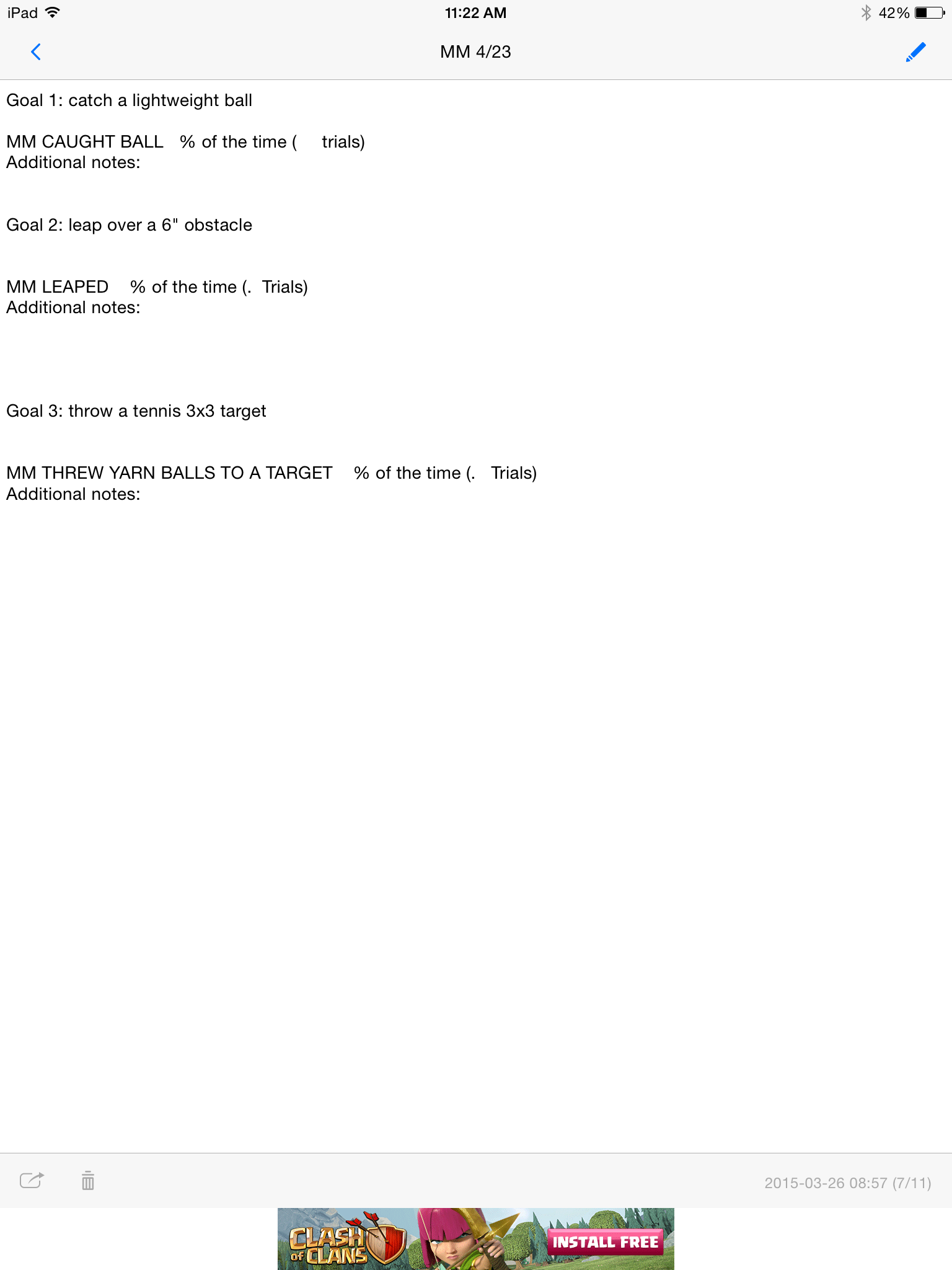 Using Apps in Group Teaching Settings
Mallory Beach
Different Groups
Athletic setting

Behavioral setting

Classroom setting

Small group setting
“The use of the Ipad is not the focal point of instruction, but rather used as an aid in learning.”“The use of the Ipad added a degree of seriousness and professionalism to the season.”  (Sinelnikov, 2012)
Athletic Setting: Volleyball Unit
Class DOJO APP
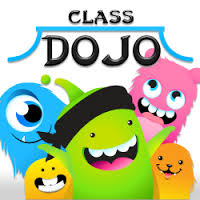 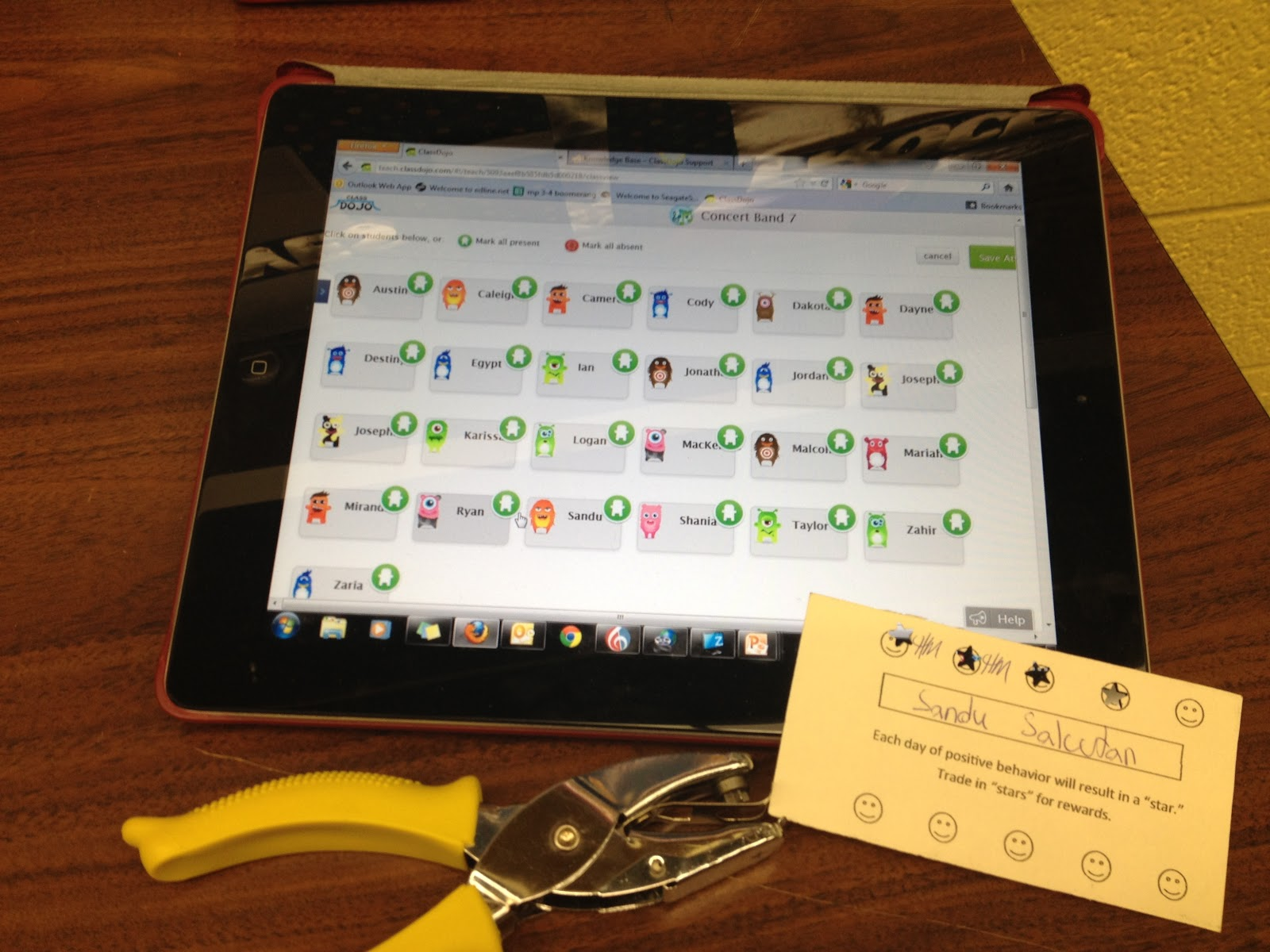 Rewards positive behavior with DOJO points
Teacher can customize behaviors (helpful, on task, etc…) any award student when skill is demonstrated
Connects to parents and other teachers
Students can sign in and visually view their performance and self-reflect
Can be used on ANY device!
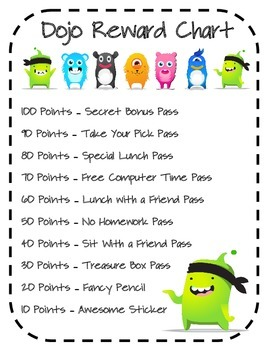 Works Cited
Cummiskey, M., & Leight, J. (n.d.). Social Media and ehysical Education.	 Promoting Active and Healthy Lifestyles. Retrieved from			 http://www.pelinks4u.org/articles/cummiskey&leight_2012.htm
Cummiskey, M. (2011). There’s an app for that Smartphone used in health	 and physical education. Journal of Physical Education, Recreation &	 Dance, 82, 8.
Google.com/images 
Roth, K. (2013). Adapt with apps. Journal of Physical Education,		 Recreation & Dance, 84(2), 4-6.
Sinelnikov, O. (2012). Using the ipad in a sport education season.		 Journal of Physical Education, Recreation & Dance, 39-45.